Album photo
Des Lauréats
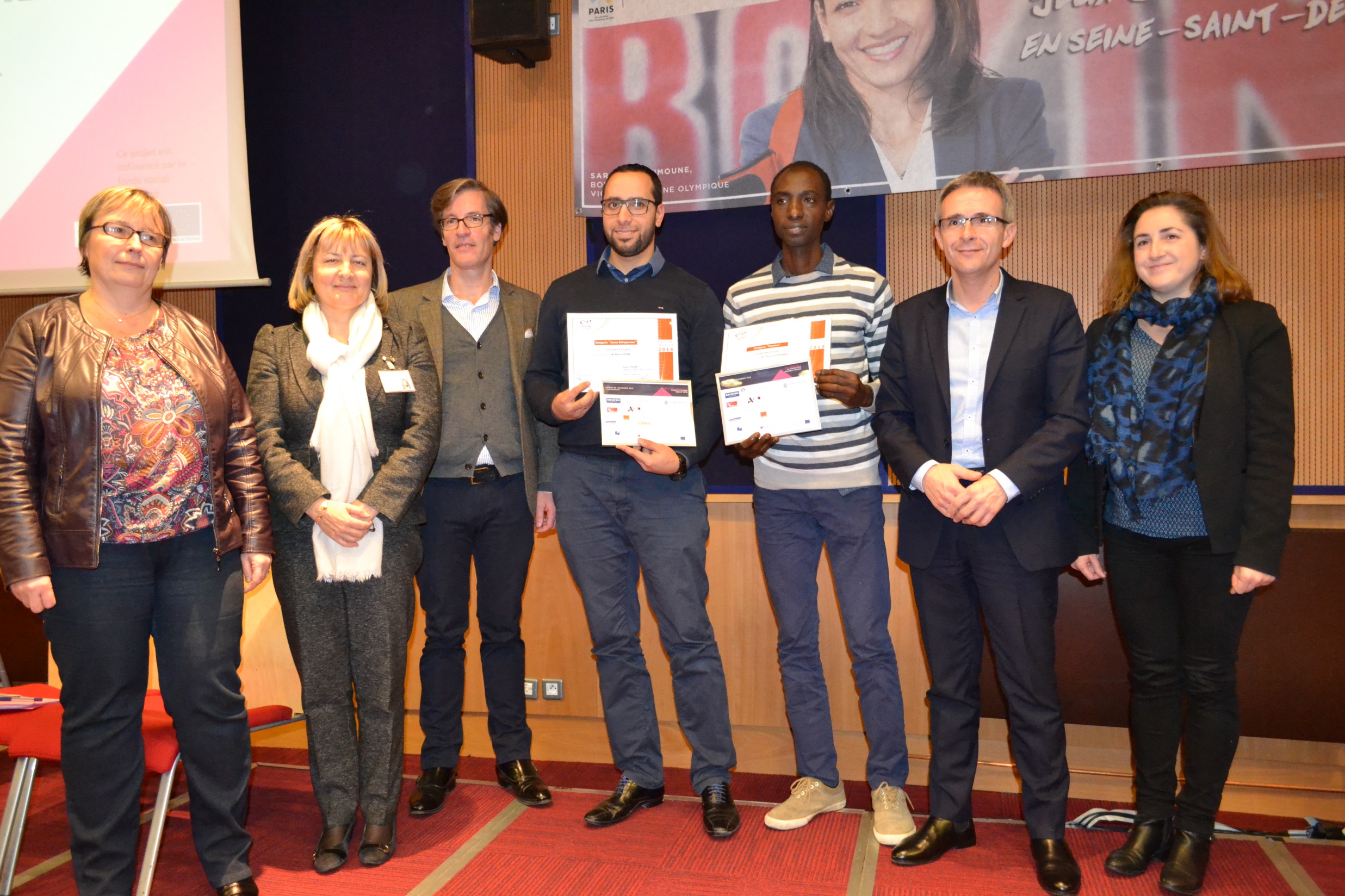 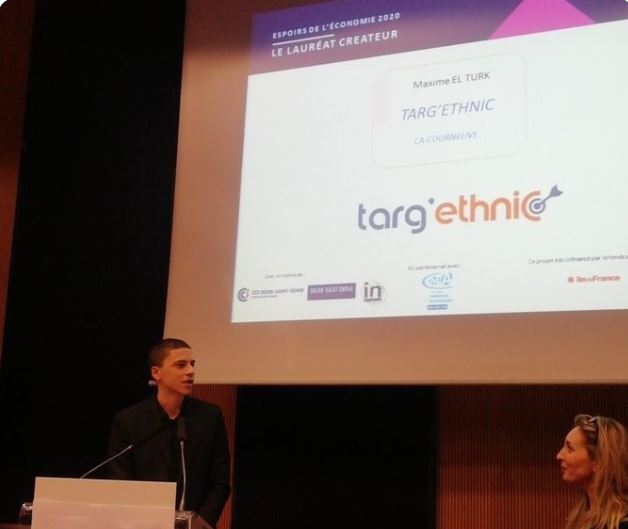 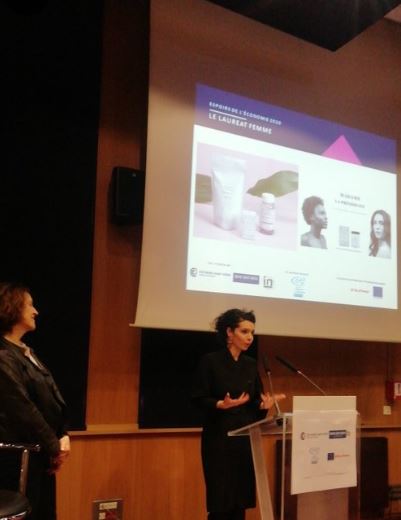 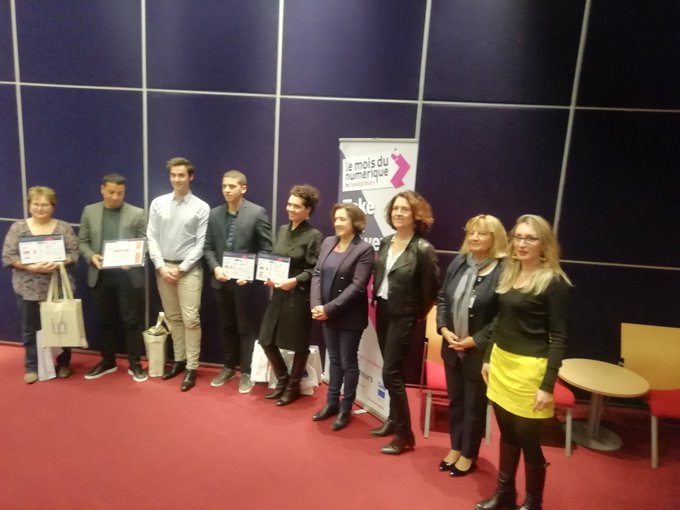 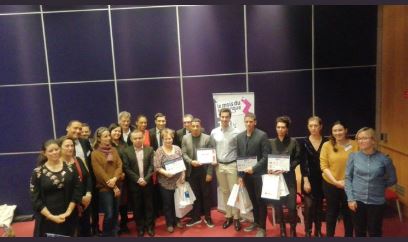 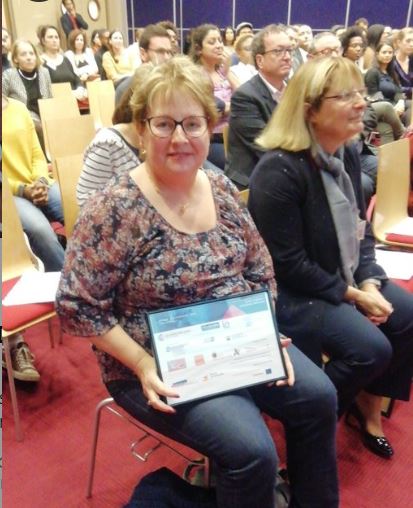